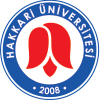 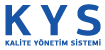 Memnuniyet Anketi Sonuçları
Hakkari Üniversitesi
Kalite Yönetim Sistemi
Dr. Emrah GÜL 
2024
Çalışan Memnuniyeti Anketi
KYS
2024
Çalışan Memnuniyeti Anketi
Çalışan Memnuniyeti Anketi
6 yıldır üniversitemizde düzenli bir şekilde uygulanan ve KYS birimi tarafından hazırlanmış bir ankettir. 
Bu yıl katılım öğrencilerimizin katkısı ile 236 personel ile yapılmıştır.
Çalışan Memnuniyeti Anketi
Memnuniyet Oranı;
2024 % 59
Çalışan Memnuniyeti Anketi
Akademik Personel
İdari Personel
Madde Bazında İncelemeler
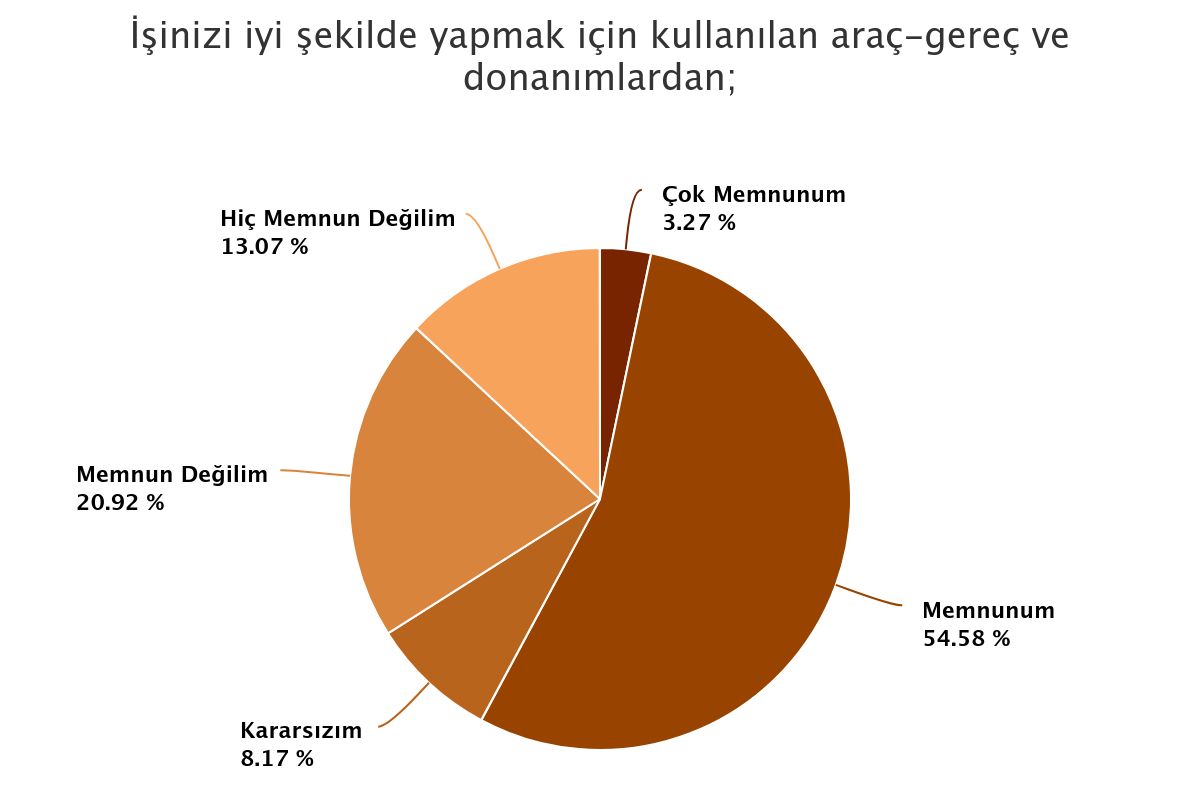 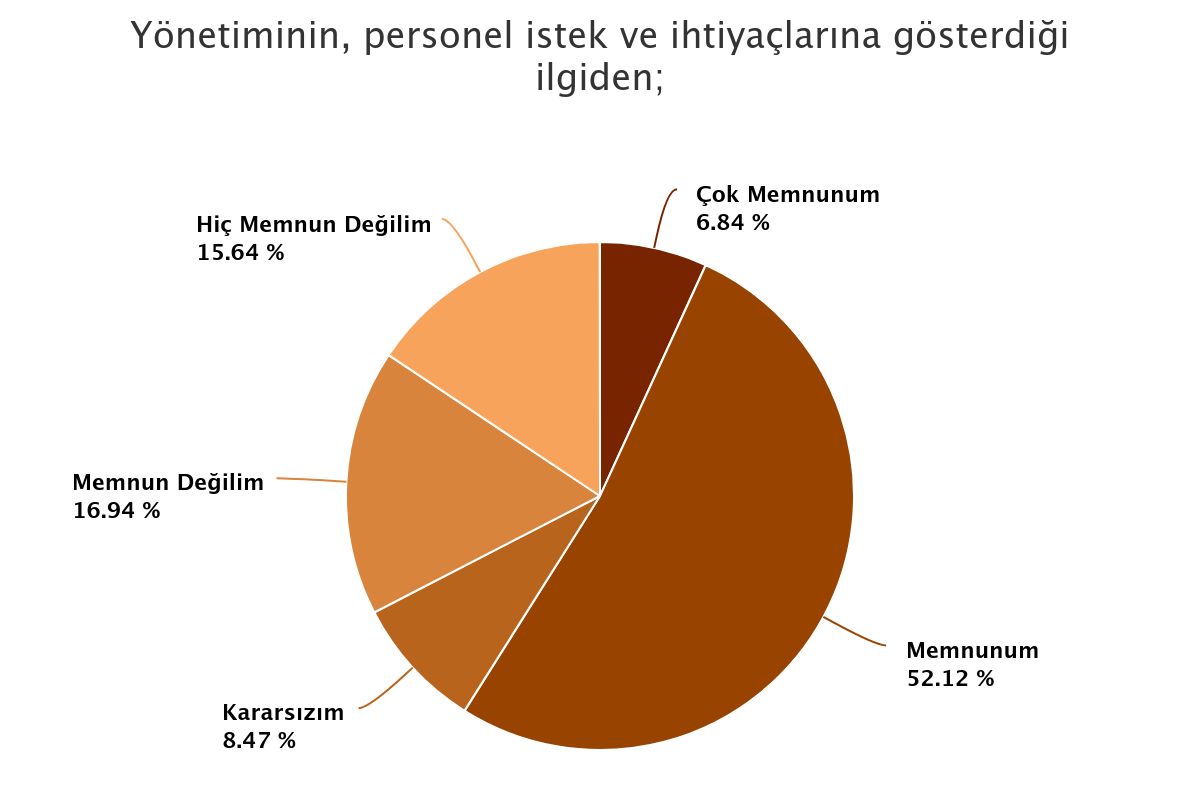 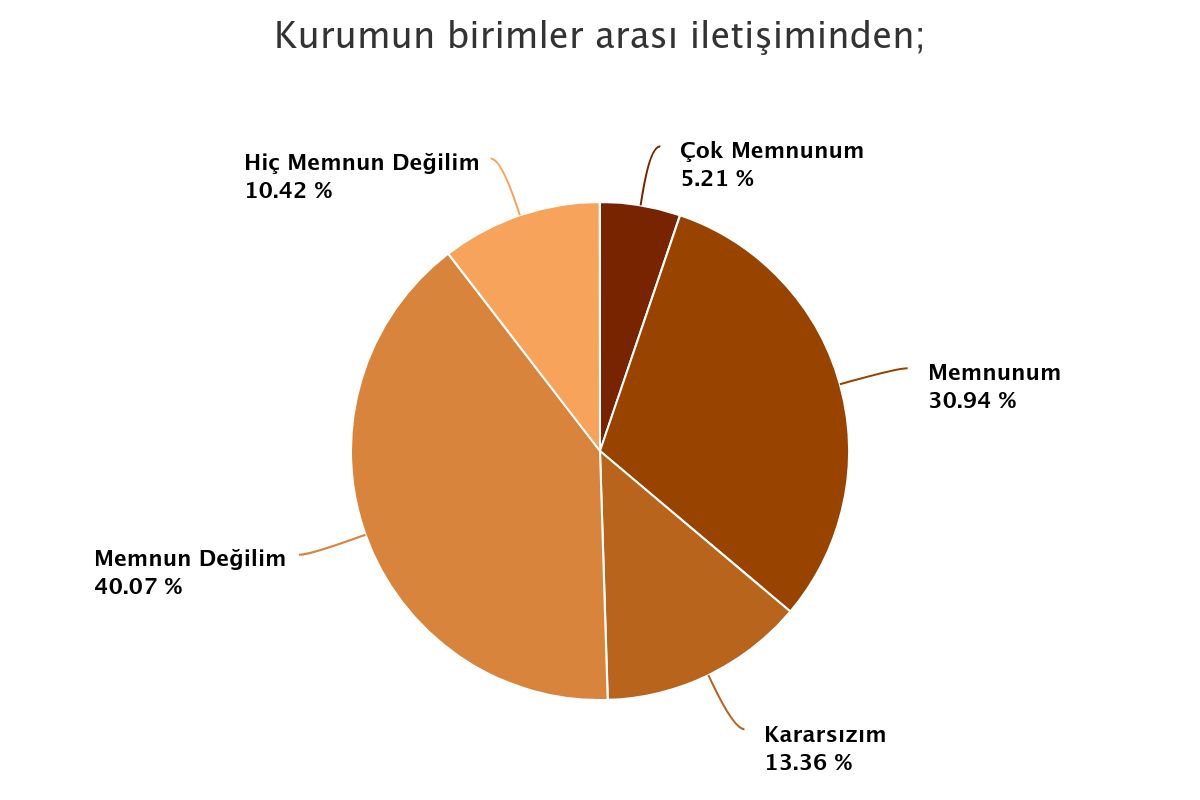 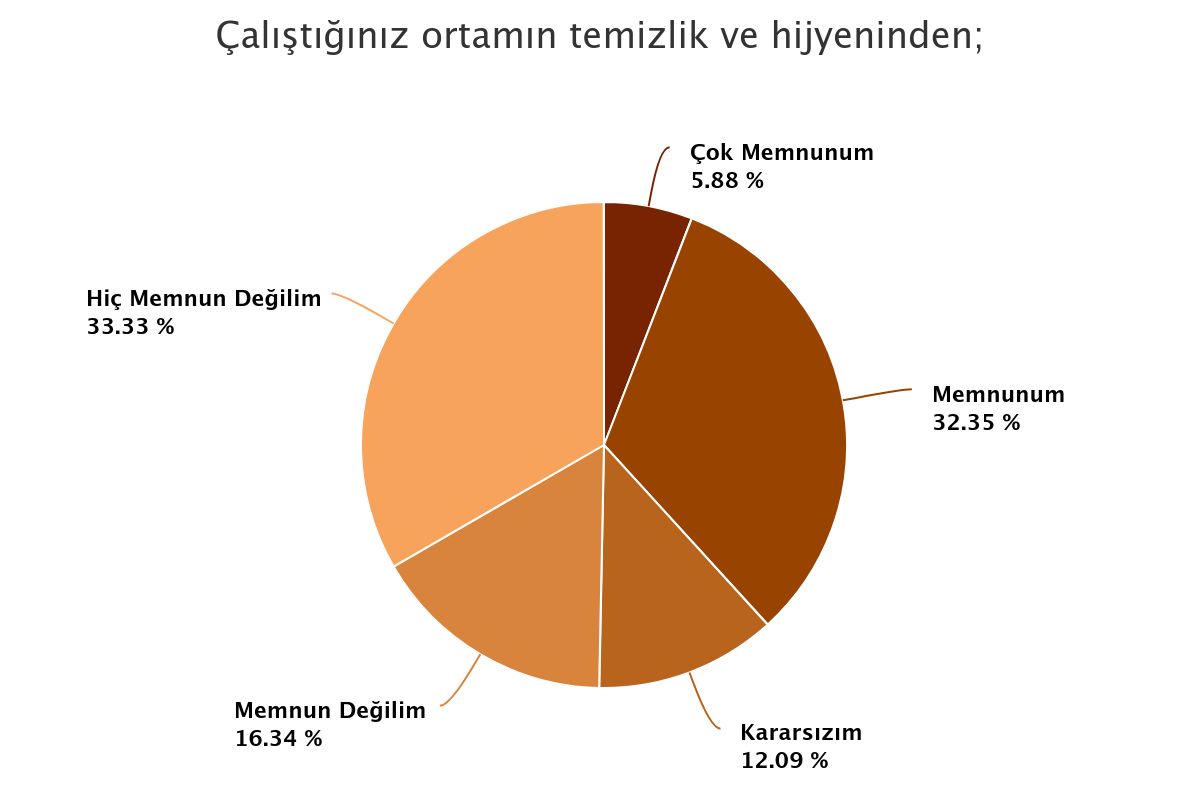 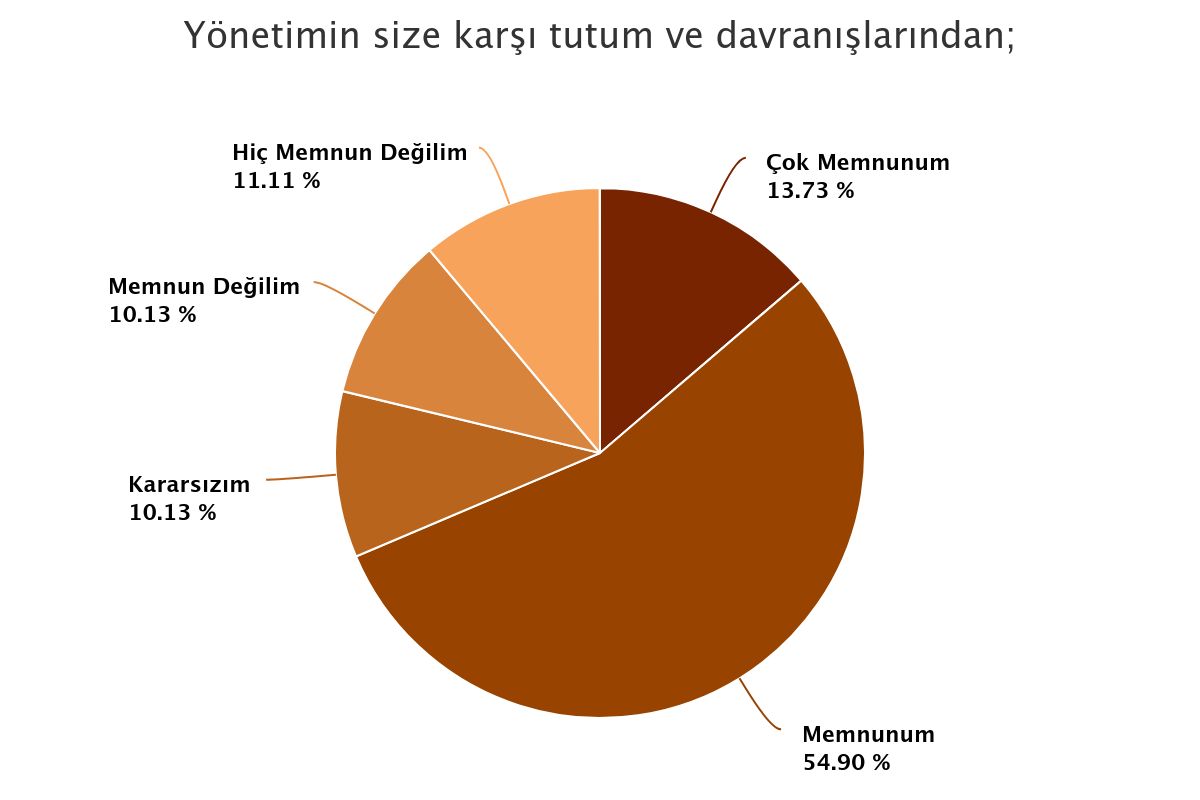 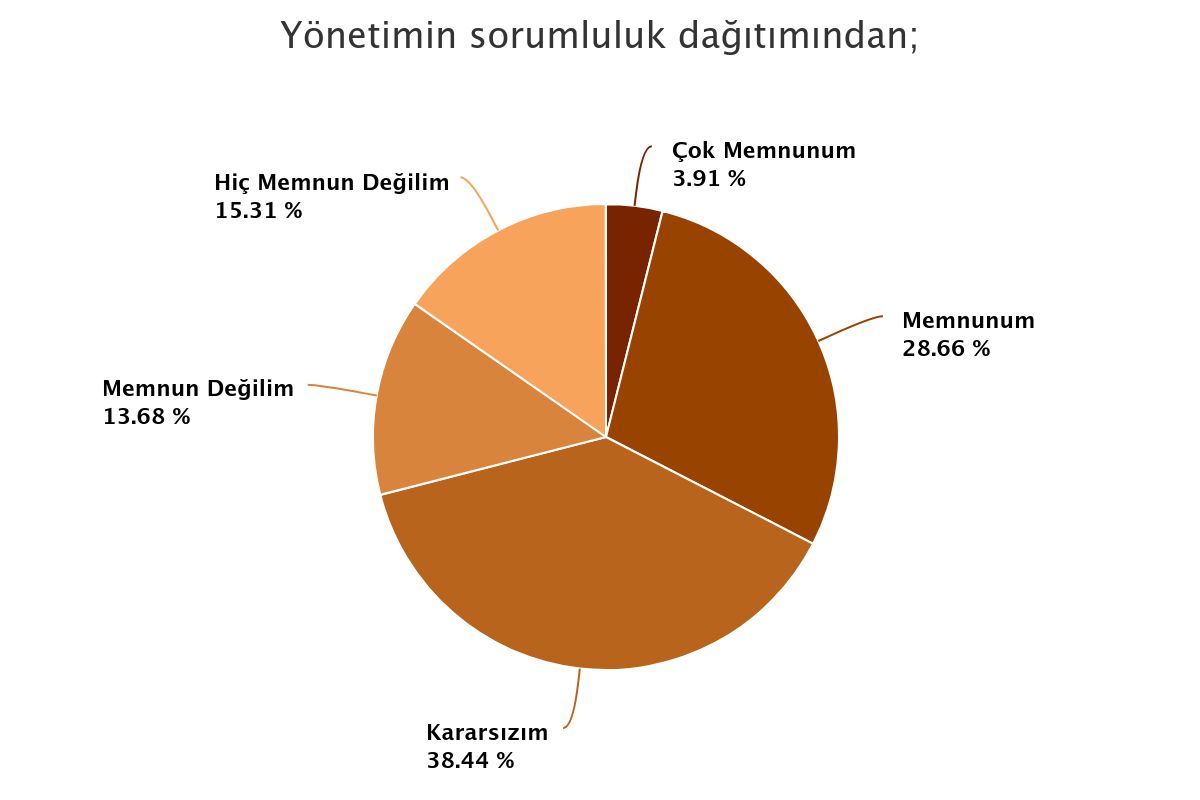 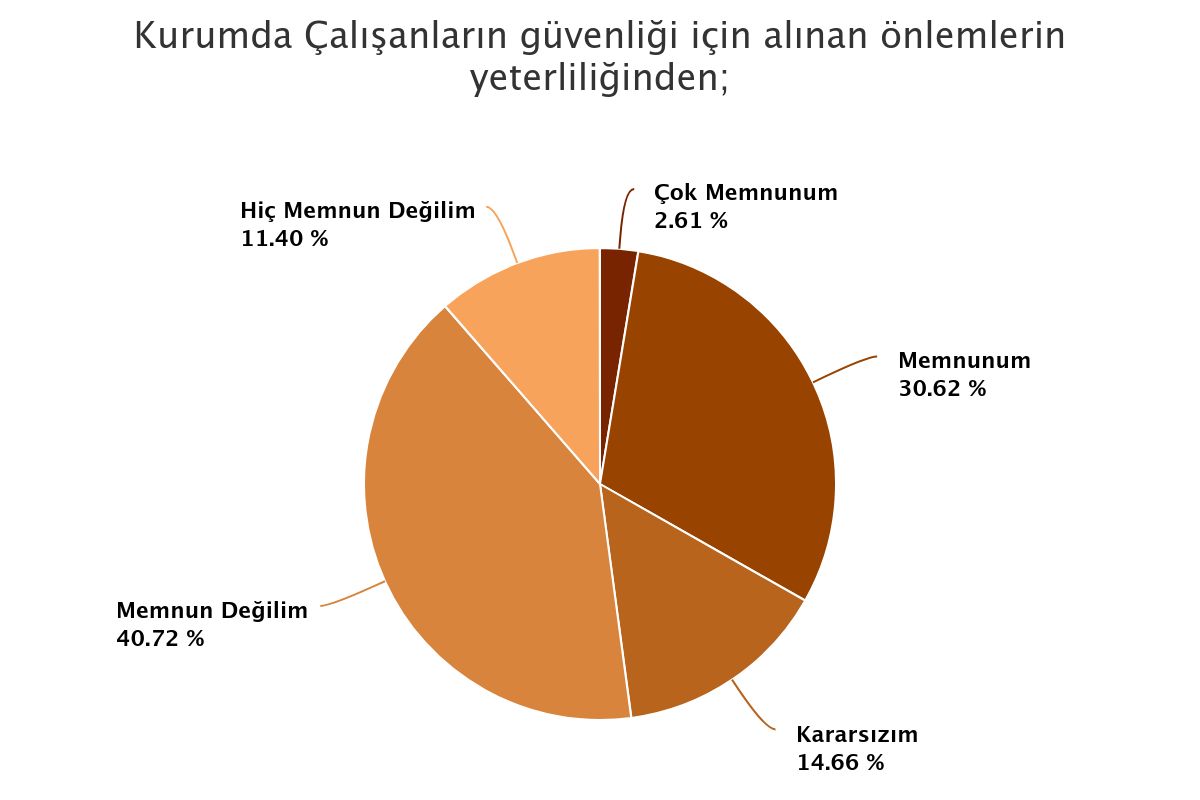 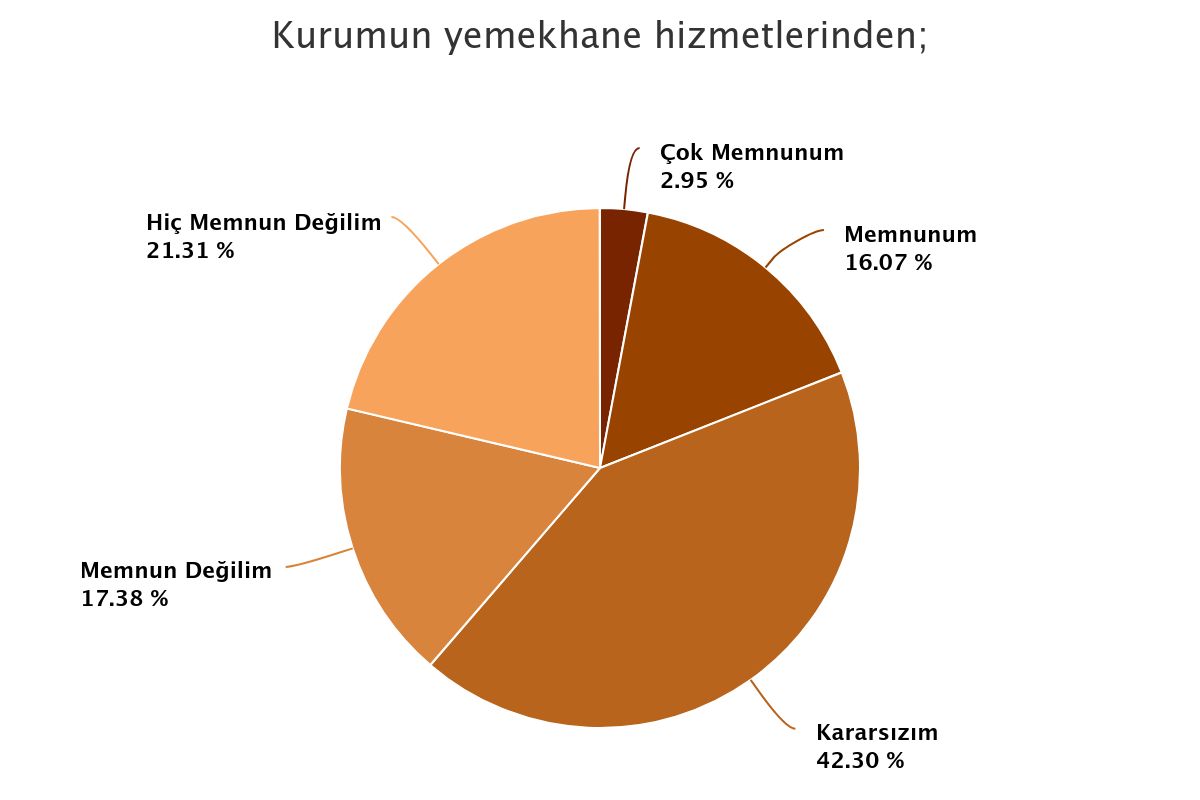 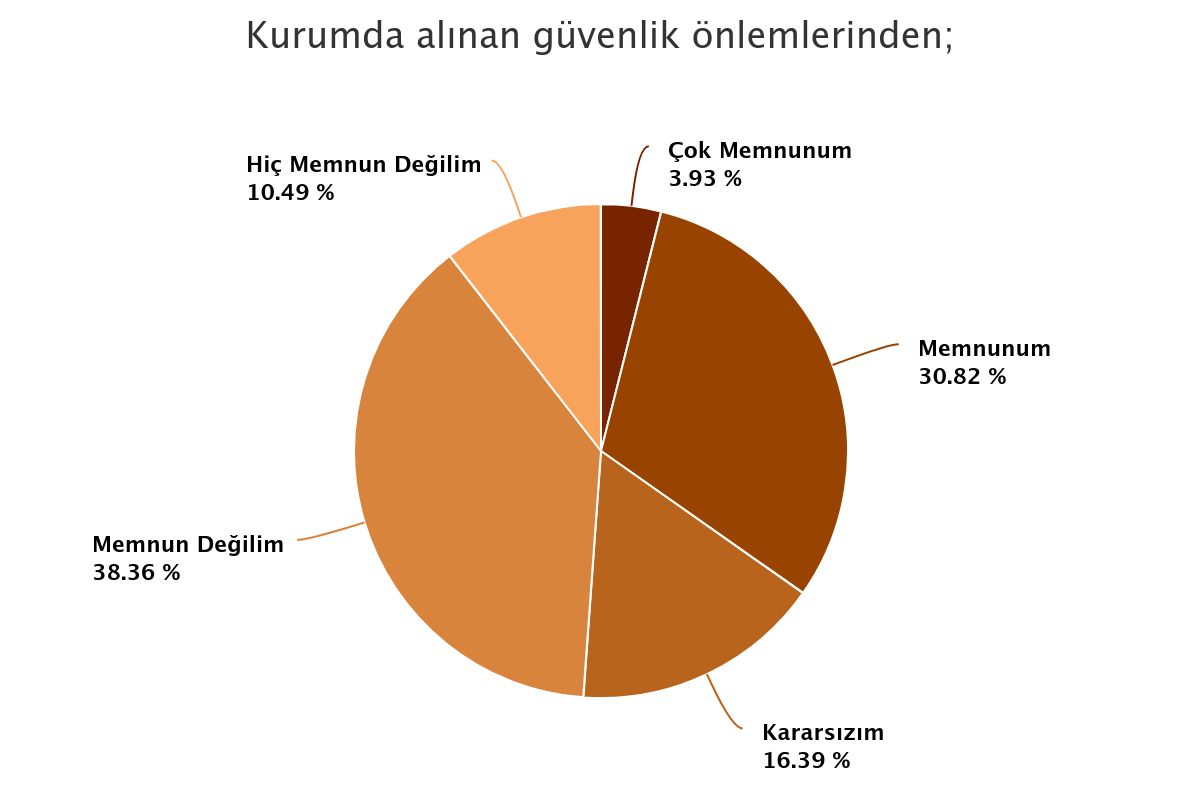 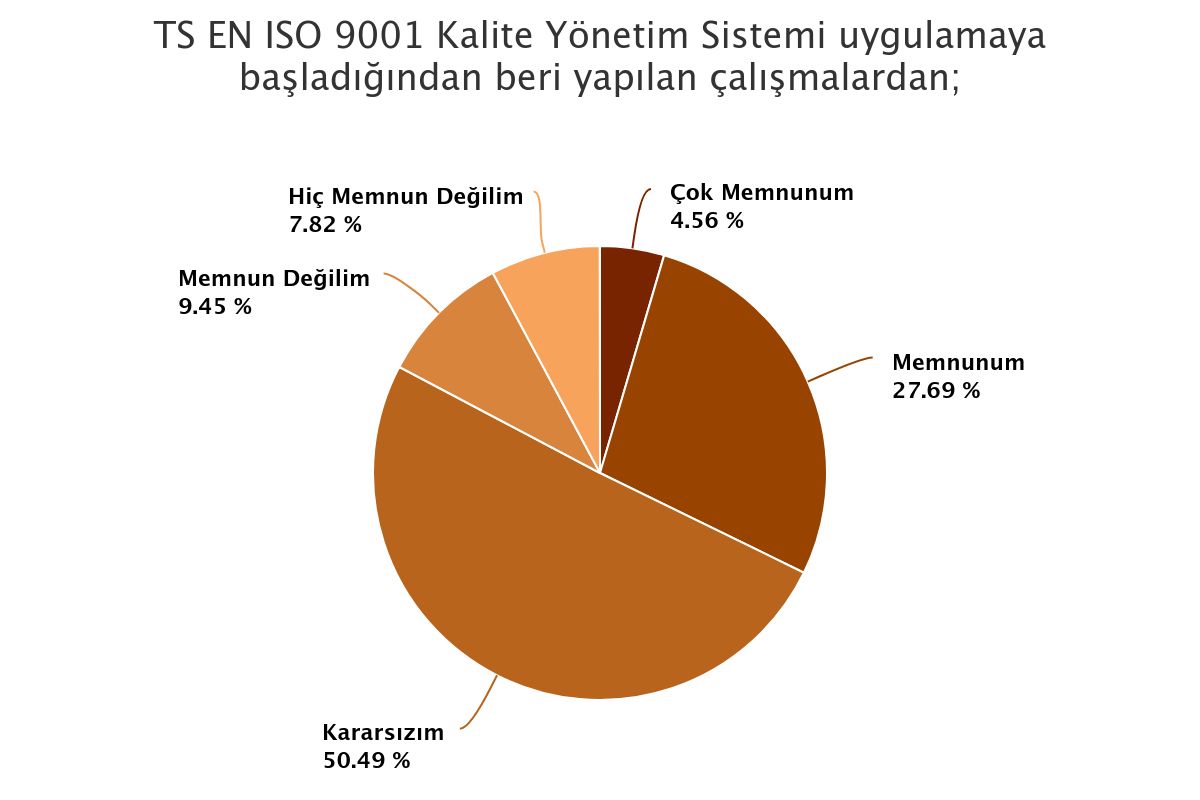 Açık Uçlu Sorulara Verilen Yanıtlar
Yönetimden beklediğiniz sosyal aktiviteler nelerdir?
Gezi, piknik, bilim şenlikleri, mezuniyet- bahar şenlikleri, konserler, spor müsabakaları
İmkanınız olsa Kurum da neleri değiştirmek isterdiniz?
Fiziksel koşullar
Oda, araç gereç vs…
Hangi eğitimleri almak isterdiniz?
Proje yazma
Yapay zeka
Spss
Yazılımlar
Yabancı dil
Spor eğitimleri
Kurumda sizi olumsuz etkileyen 3 şey nedir?
Yetki karmaşası
Dedikodu
Fiziksel Koşullar
Hijyen
Yemekhane
Kurumda sizi olumlu etkileyen 3 şey nedir
İletişim
İyi niyet
Hoşgörü
Maaş
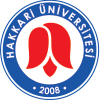 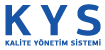 Memnuniyet Anketi Sonuçları
Hakkari Üniversitesi
Kalite Yönetim Sistemi
Dr. Emrah GÜL 
2024